Hack, Math and Stat      --- call for a reconciliation between extreme views
Song-Chun Zhu
The Frontiers of Vision Workshop, August 20-23,  2011.
Hack, Math and Stat:  co-existing ingredients
Hack: something, somehow,  works better somewhere.
Math: under certain conditions, things can be said analytically.
Stat:   is, essentially, regression, fitting by weighted features.
breadth
Hack
Stat
depth
Math
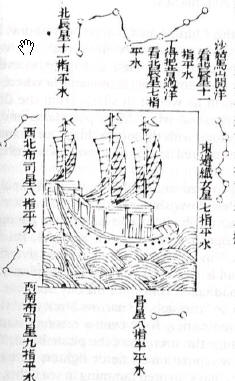 For example, when people looked at the sky
Hack:  Celestial navigation
e.g. the Chinese expedition in Ming Dynasty, 1405-1433.
Math:   Newtonian Gravitational Theory. 1680s
Newton reportedly told Halley that lunar theory 
      (to represent mathematically the motion of moon )
 “made his head ache and kept him awake so often that he would think of it no more”.*
Stat:  Rescue the solar system by lsq  (Mayer, Legendre, Laplace, Euler)
n
x1,    x2,   …,    xk            y
1
2
.
.
.
** Euler 1749
75
* Berry 1898, A Short History of Astronomy,  p.240.                                     ** Stigler 1986,The History of Statistics, p.26.
When people look at images
Hack: --- good features (corner, SIFT, HoG, LBP, …),
                algorithms that are not supposed to apply …
                       (such as Loopy Belief Propagation)…    BTW, true for most vision algorithms, 
                            it is unclear what state spaces they are operating on, and whether or how it may converge.
Math: ---  3D geometry,  lighting models, PDEs, …
                 Pattern Theory.
Stat:  --- Boosting,  Support vector machines
                            (Regression with various loss functions and algorithms.)
What makes research exciting are the “discoveries” that connection them !
Case study I: Development of MRF/texture models
Julesz 1960-70s
Bergen, Adelson
Heeger … 1991, 95
Julesz ensemble, 1999
equivalence, 1999
Daugman1985
FRAME, 1996
Ising 1920
Potts 1957
Cross and 
Jain 1983
Besag 1973
Gibbs 1902
Lewis etc. 95
Case study II: Dev. MCMC/optimizing algorithms
Metropolis 1946
Waltz 1972 (labeling)
Hastings 1970
Rosenfeld, Hummel, Zucker 1976 (relaxation-labeling)
Kirkpatrick, 1983
Jump-diffusion,
 Miller & Grenander,1994
Geman brothers 1984, (Gibbs sampler)
Swendsen-Wang 1987 (cluster sampling)
Reversible jump, Green 1995
Swendsen-Wang Cut 2003
DDMCMC 2001-2005
C4: Clustering w. +/- Constraints,  2009
Historic trends in vision, based on my perception
Before 1990
Math
Stat
Hack
1990-2000
Math
Stat
Hack
2000-2005
Math
Stat
Hack
The field is out of balance and polarized
Vision = Classification + e 
           = Datasets + Features + Classifiers + Curves + e
2006-now
Math
Stat
Hack
Not only that hacks have become dominating, but original work
 on stat and math have been diminishing.   A longer term problem
 is its impacts on student training.
Quotes from review comments
From the far-right wing: 

  Why not you compare against X1, X2, X3 on datasets Y1, Y2, Y3  ???
Mathematically rigorous methods usually do not work !
I have no interest reading your theory until you show me performance better than the state-of-the-art.
If you are smart, why aren’t  you rich?
Quotes from review comments
From the far-left wing.

        Your method is trained and tested only on a finite, artificial dataset, 
               therefore it does not contribute to the solution of any real vision problem
I am talking with mathematical certainty that it is impossible to reconstruct
                a 3D scene from a single image. So this paper must be rejected.
With so many sub-problems unsolved, it makes no sense to solve a problem
                 as complex as image parsing.
“Professor, your question was wrong …”
Finally: How to reach the moon,  in 20 years?
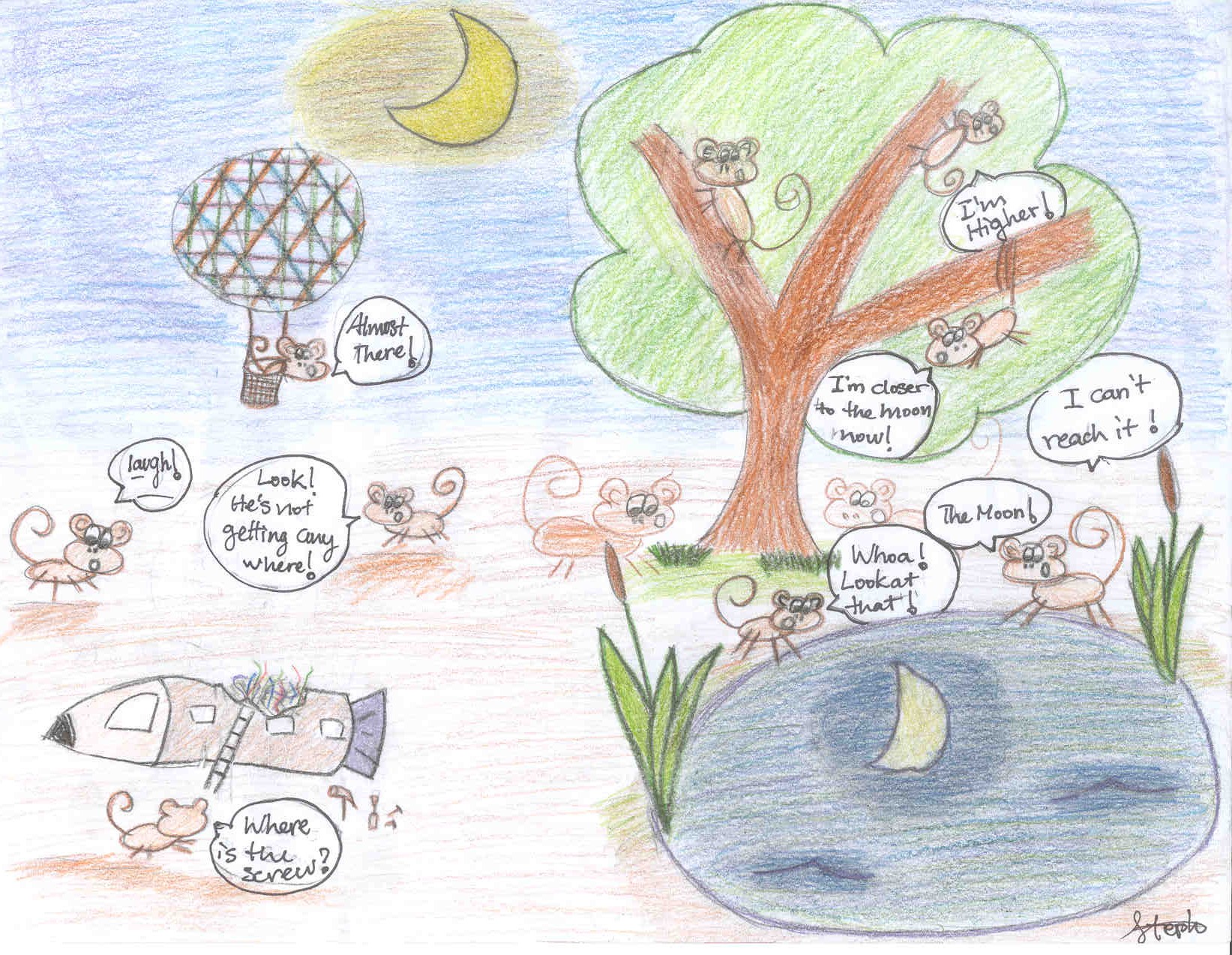